Praktijk scholing
Blaaskatheter via urethra inbrengen en verzorgen (vrouw) en blaasspoelen
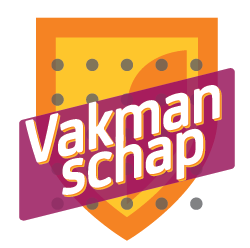 Deze cursus Blaaskatheter via urethra inbrengen en verzorgen (vrouw) en blaasspoelen is opgesteld door VVT instelling Tangenborgh en voldoet aan de richtlijnen van Vilans.
Programma
10 min	 	Algemene informatie

10 min	 	Theorie en achtergrond 				opfrissen

35 min		Praktijktoetsing

5 min		Afronding
Algemene informatie
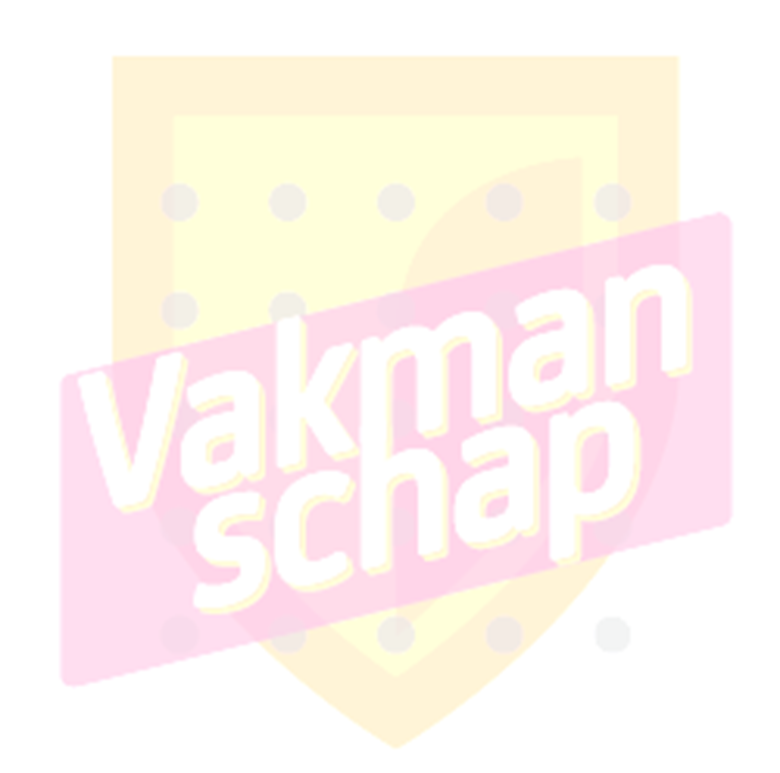 Inleiding 
Doelgroep
De cursus
Leerdoelen
V&VN
Theorie en achtergrond opfrissen
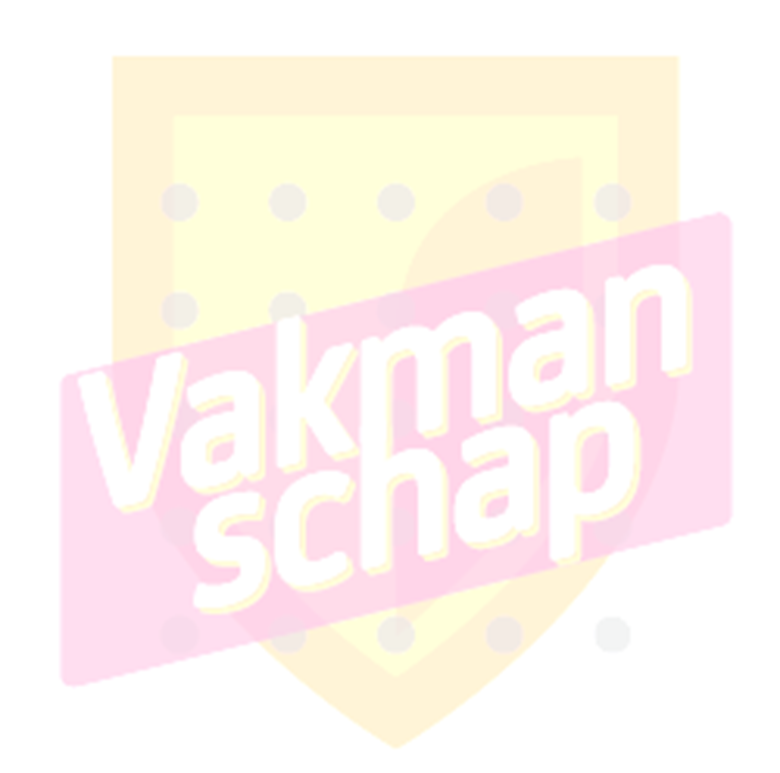 Wat is katheteriseren 
Anatomie en fysiologie blaas, urinewegen en nieren 
Oorzaken, indicaties, contra indicaties 
Eenmalig, verblijfs en continusysteem 
Blaasspoelen
intermitterende katheteriseren 
Complicaties en mogelijke acties
Praktijktraining en –toetsing aan de hand van Vilans®
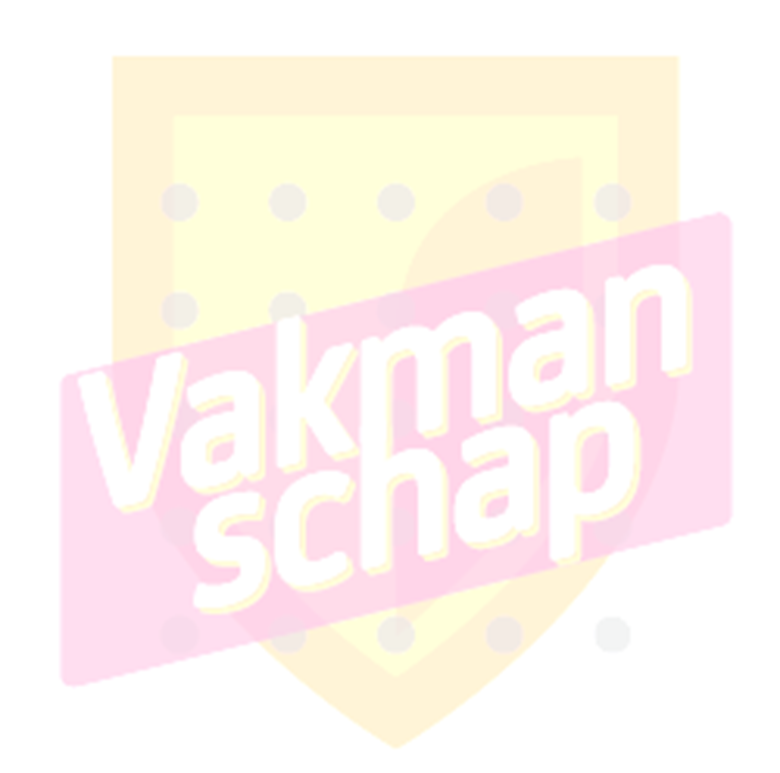 Het inbrengen van een blaaskatheter bij de vrouw;
Het uitvoeren van eenmalig blaaskatheterisatie bij de vrouw; 
Het uitvoeren van een blaasspoeling  van een verblijfskatheter bij de vrouw; 
Het verzorgen van een verblijfskatheter bij de vrouw;

Communicatie met de zorgvragen over de handeling, bijwerkingen, (contra) indicaties en verloop (CanMeds communicatie);
[Speaker Notes: Benoem omschrijving, aandachtspunten en complicaties]
Afronding
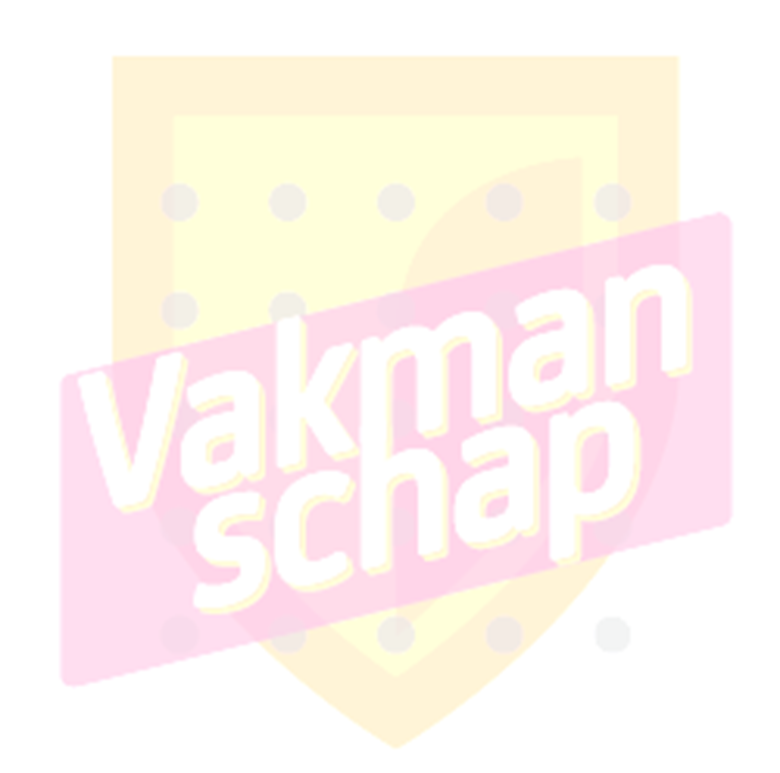 Relevante protocollen benoemen
Beleid voorbehouden en risicovolle handelingen 
Tangenborgh instructie ECD/ONS
Persoonlijk paspoort
[Speaker Notes: Uitdelen TB instructie]
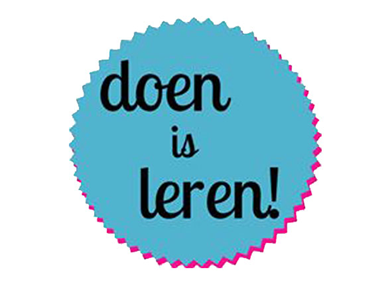 Bedankt!
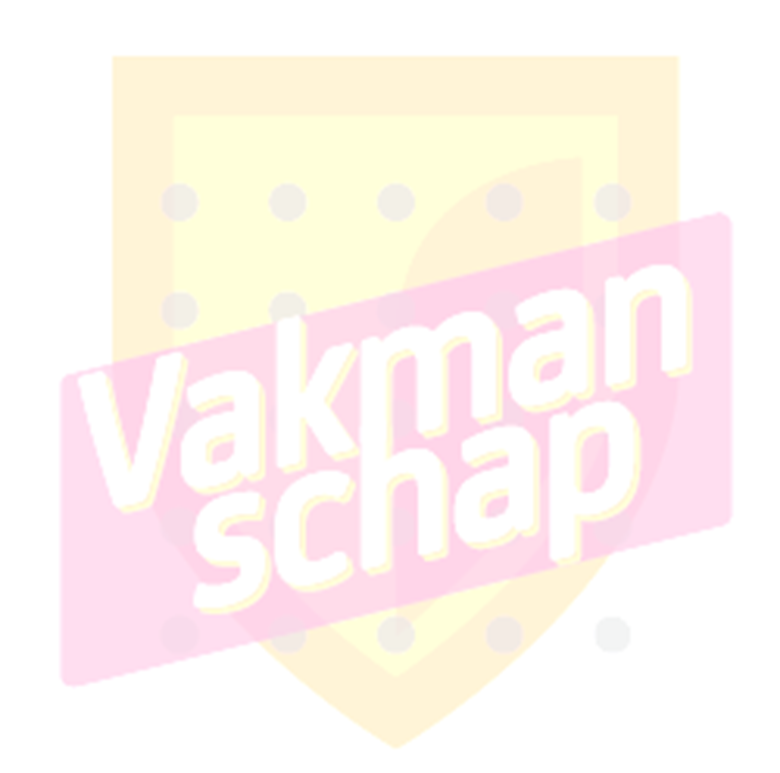 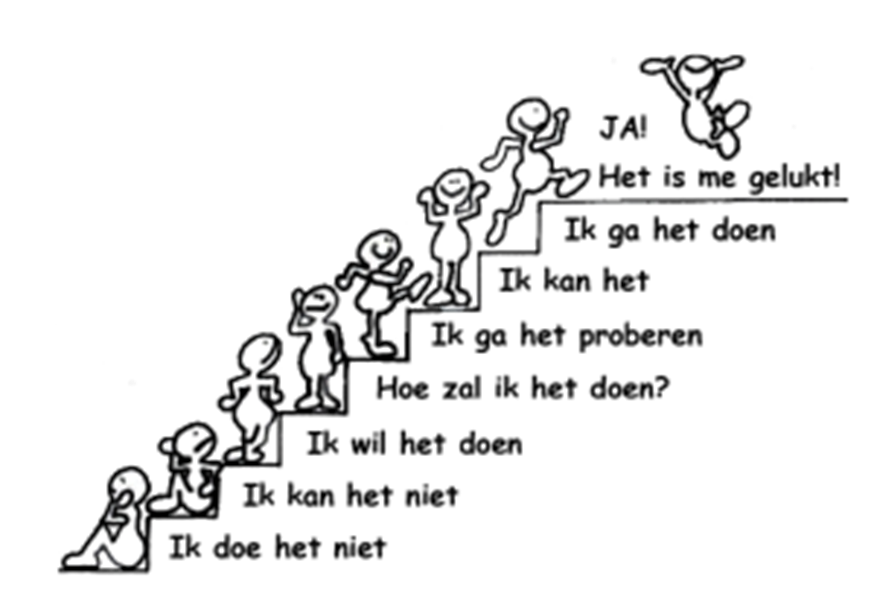 [Speaker Notes: Uitdelen TB instructie]